交通死亡事故発生
飯塚警察署管内で
普通貨物車と歩行者が衝突!!
○　発生日時：４月２日（火）午後６時２５分頃
○　発生場所：飯塚市相田　付近
至 庄司
歩道
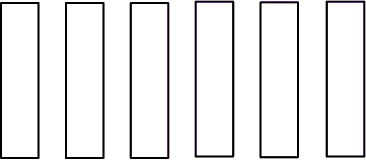 歩道
至 川津
至 伊川
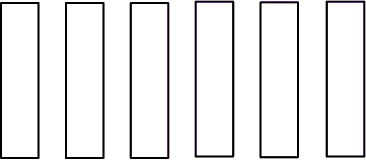 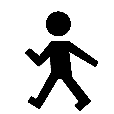 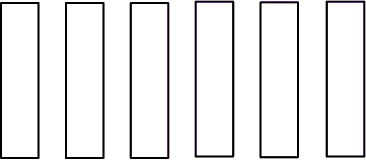 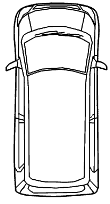 歩道
歩道
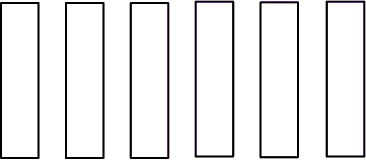 至 伊岐須
交通事故を起こさない、
　　　　　　交通事故に遭わないために・・・
【ドライバーの方へ】
・　右折する際は、対向車の動きや右折先の状況の確認を徹底しましょう。
・　不測の事態に備え、すぐに止まれる安全な速度で走行しましょう。
・　夕暮れ時間帯は、早めにライトを点灯しましょう。

【歩行者の方へ】
・　道路は危険な場所です。
・　あなたから車が見えていても、車があなたに気付いているとは限りません。
・　青信号で横断する際も、周囲の安全を確認しましょう。
【福岡県内交通死亡事故発生状況】
　　令和６年４月２日現在（概数）
　　死者数２４人（前年同期比－３人）
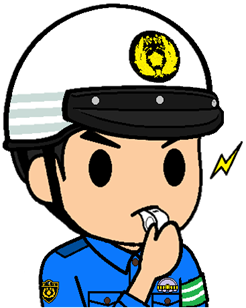 福 岡 県 警 察